КрасГМУ, КАФЕДРА БИОЛОГИЧЕСКОЙ ХИМИИ С КУРСАМИ МЕДИЦИНСКОЙ,
 ФАРМАЦЕВТИЧЕСКОЙ  И ТОКСИКОЛОГИЧЕСКОЙ ХИМИИ
Лекция №1: РАСТВОРЫ
Для студентов 1 курса, обучающихся по специальности
-стоматология
-  

Лектор: старший преподаватель Пащенко Светлана Ивановна
Красноярск, 2023
Актуальность
Растворы в широком смысле этого слова (жидкие, твердые или газообразные) очень широко распространены в природе.

 Растворами являются все ткани живого организма.

 
 Питьевая вода, вода рек, морей и океанов – это тоже растворы.

 
 Свойства растворов определяются природой растворенных веществ, их составом и концентрацией
Многие реакции ( протолитические , окислительно-
восстановительные, комплексообразования) протекают
 зачастую в водных растворах.



Знание свойств водных растворов позволяет понять
 механизмы осмотического и  протолитического
 гомеостаза, причины нарушения
 осмотической  и протолитической регуляции и
 способы их корректировки
Актуальность
ЦЕЛЬ ЛЕКЦИИ

        1. Познакомиться с основными понятиями темы «Растворы», 
классификацией растворов.

      2. Познакомиться с видами концентраций растворов.

      3. Изучить теорию электролитической диссоциации кислот и оснований С.Аррениуса, и протолитическую теорию  Брёнстеда – Лоури.

      4.Изучить  характеристику кислотности растворов рН. Научится рассчитывать рН растворов кислот, оснований и солей.

       5.Рассмотреть гидролиз солей как один из  видов протолитического равновесия.
План
Понятие и классификация  дисперсных систем.
Способы выражения концентрации – на практических занятиях.
Ионизация воды, ионное произведение, водородный показатель. Реакция среды.
Диссоциация кислот и оснований Аррениуса (электролитическая теория кислот и оснований .)
Р
Р
Расчёт рН водных растворов кислот и оснований;
Индикаторы.
Кислоты и основания Бренстеда (протолитическая теория), показатели рКа и рКb.
Гидролиз солей,
Расчёт рН их растворов.
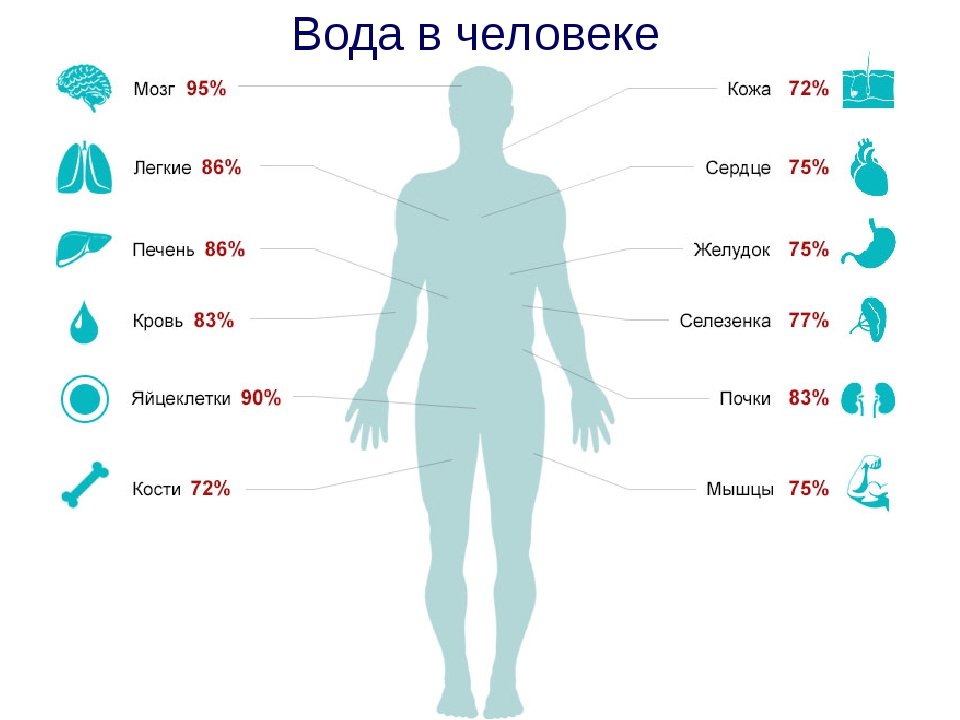 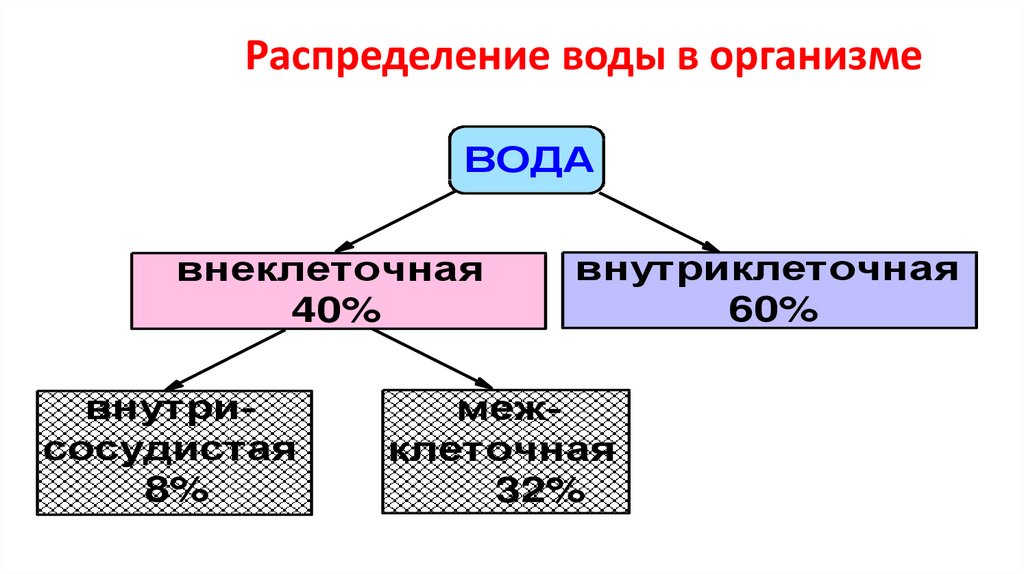 Дисперсные системы
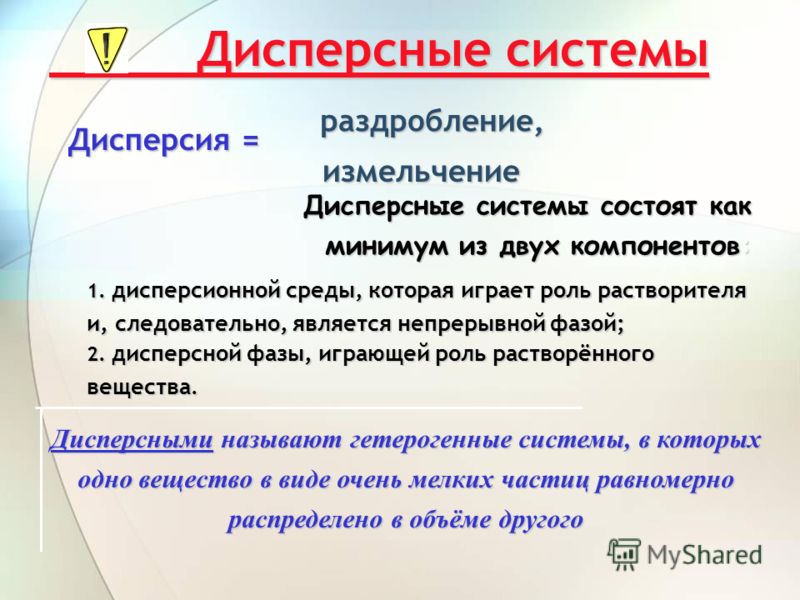 Строение молекулы воды
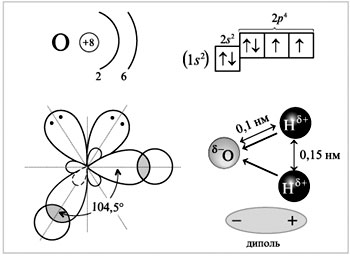 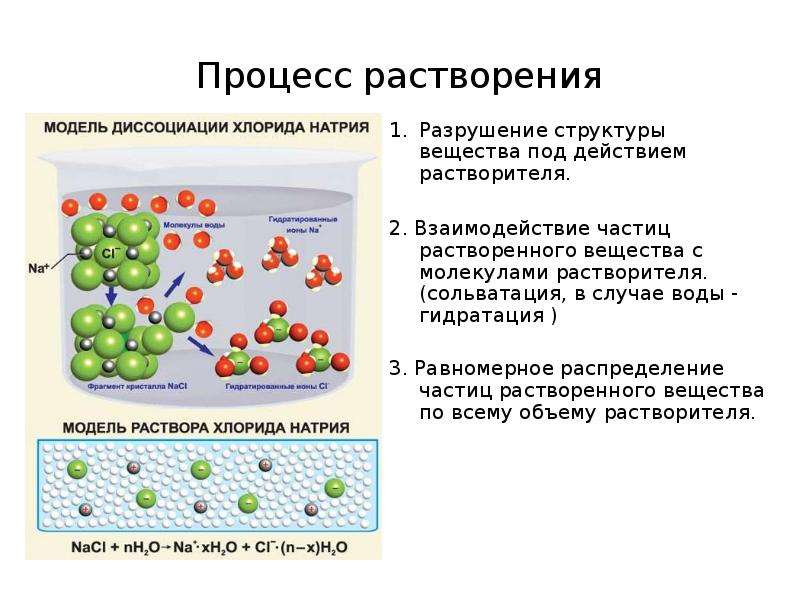 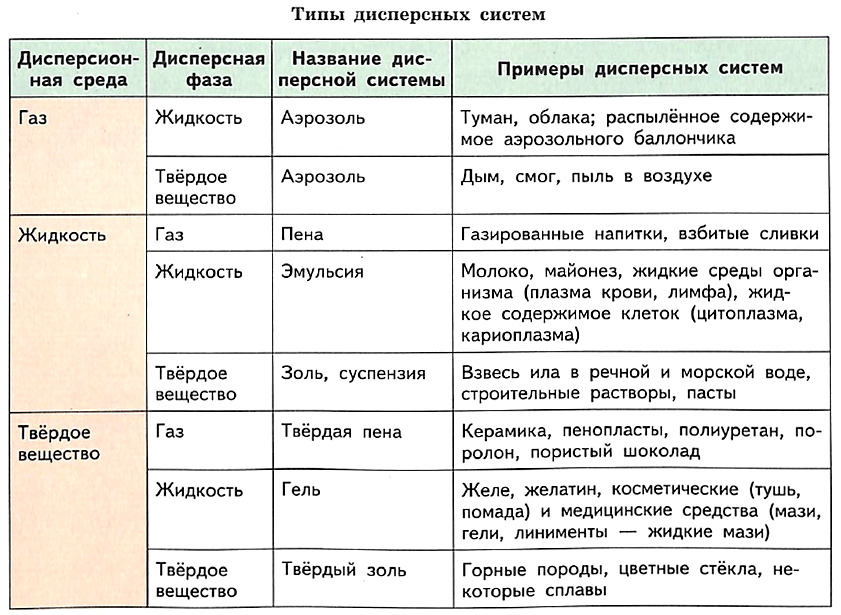 Классификация дисперсных систем
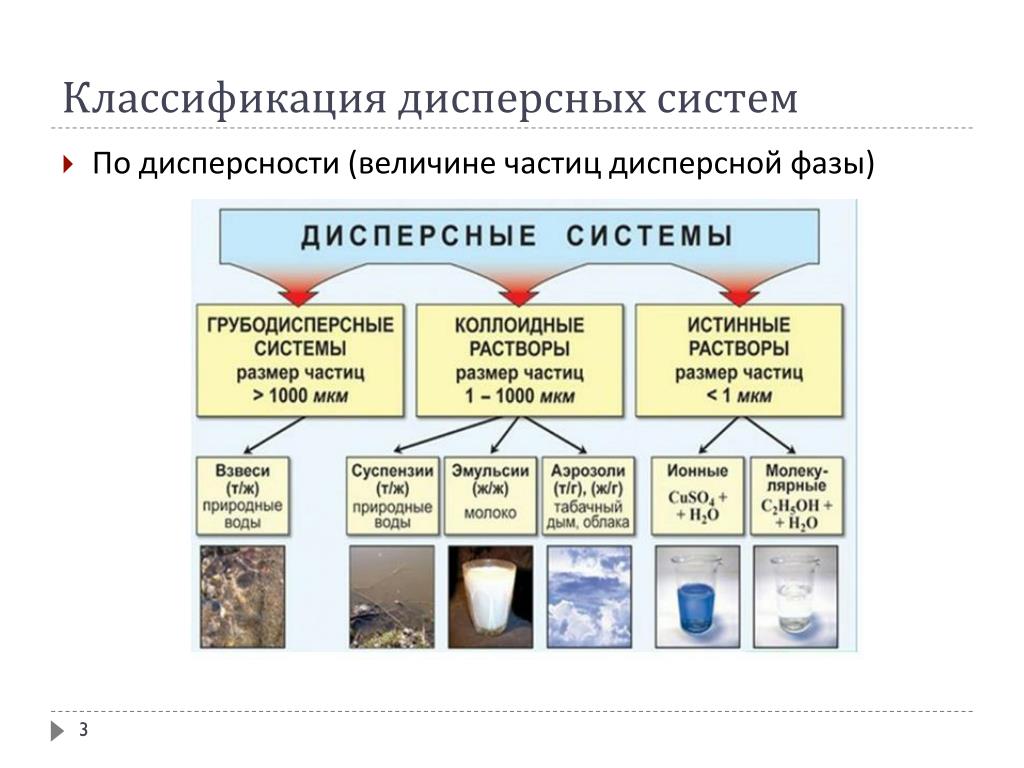 Сходство и различия в растворах ВМС и коллоидных растворах
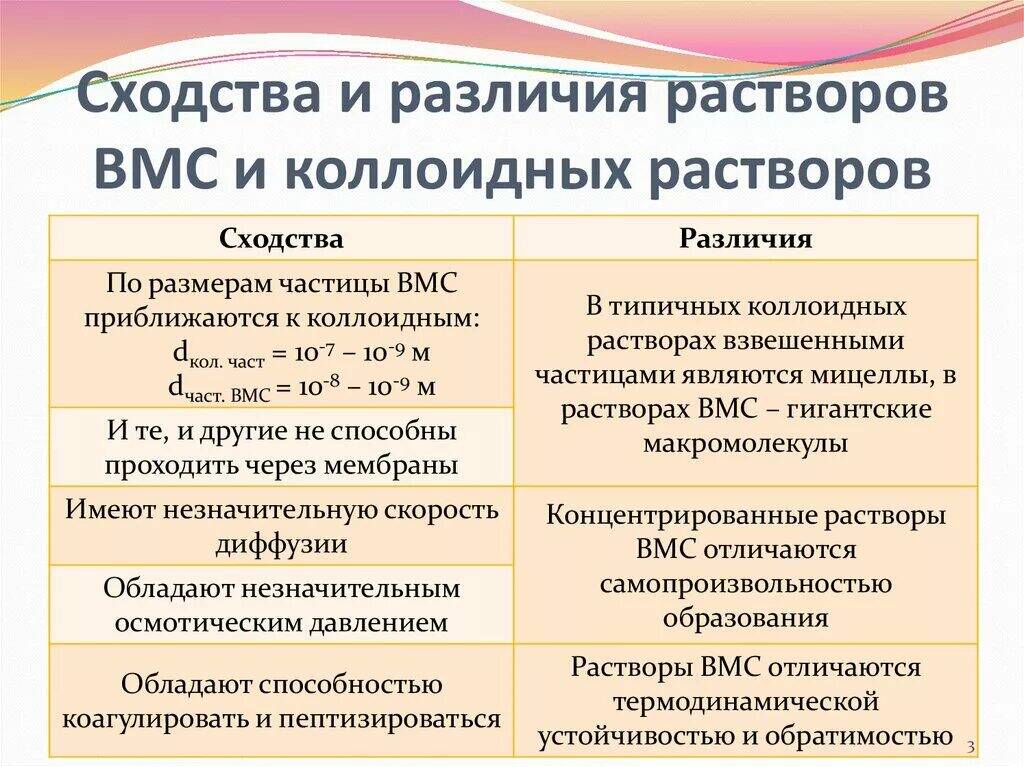 [Speaker Notes: https://vk.com/share.php?url=https%3A//youtube.com/watch%3Fv%3D878mn6robxQ%26si%3DclhSBlOsS0aA1j_x]
Обучающий фильм  « Коллоидные системы. Дисперсные системы
https://vk.com/share.php?url=https%3A//youtube.com/watch%3Fv%3D878mn6robxQ%26si%3DclhSBlOsS0aA1j_x
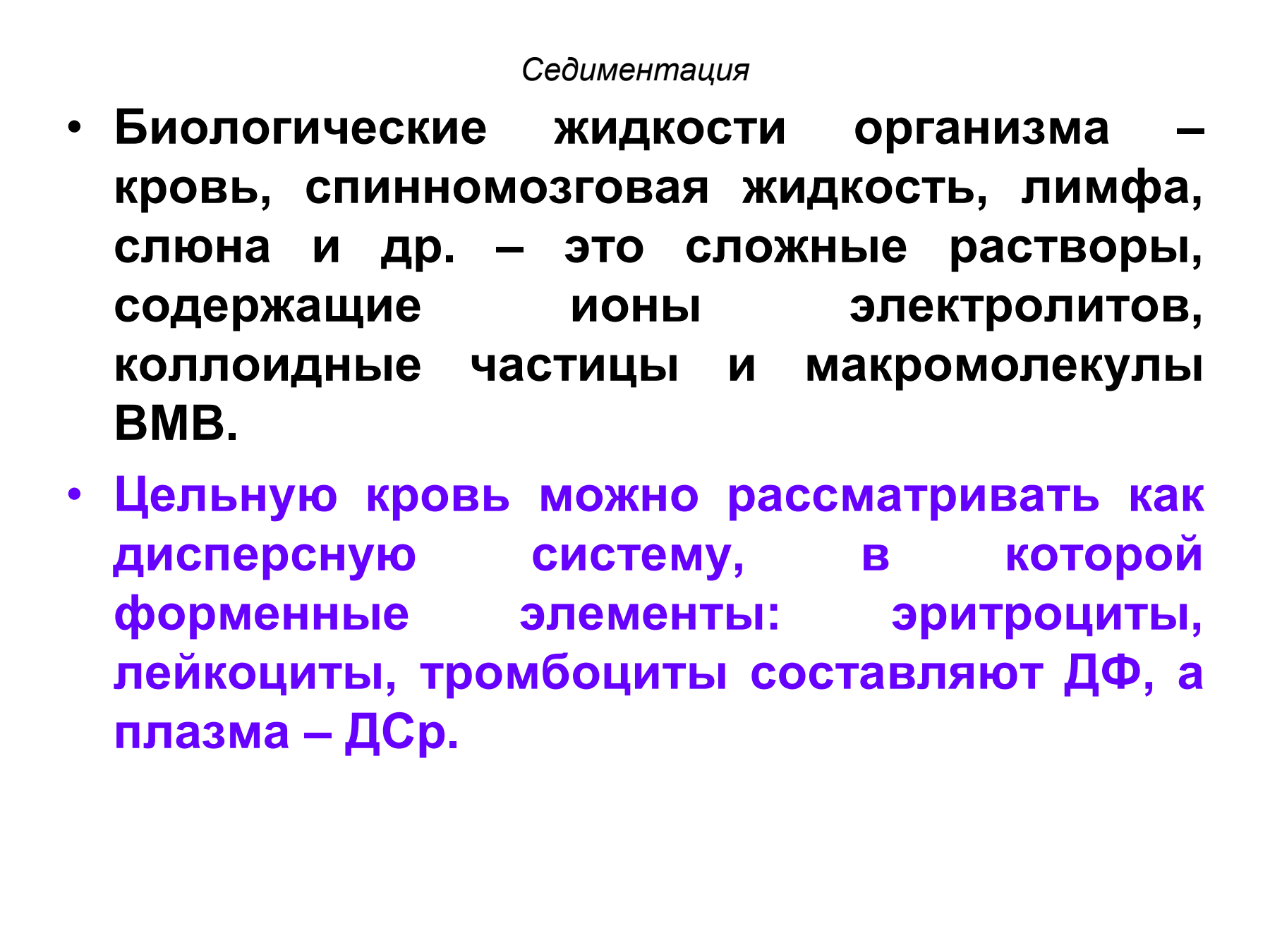 Коллоидные системы
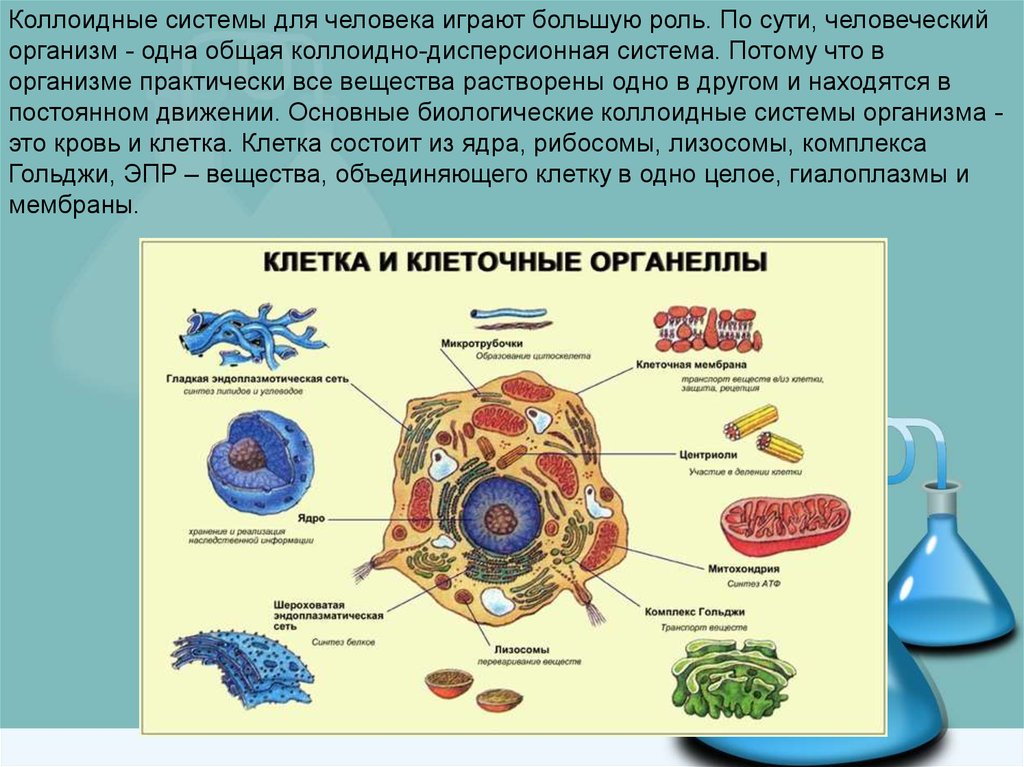 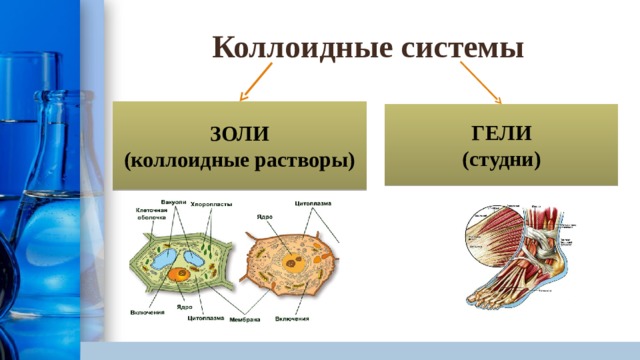 М И Ц Е  Л Л А
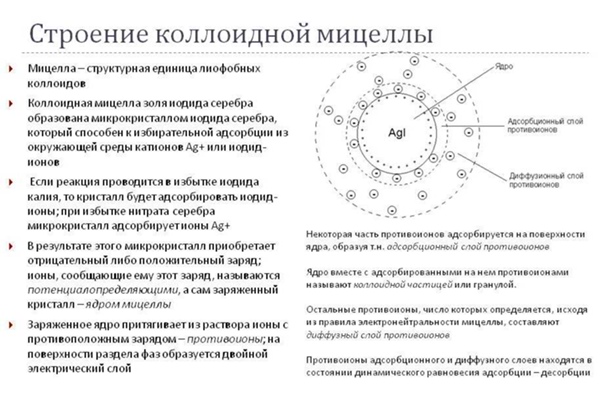 М И Ц Е Л Л А
Как написать мицеллу (видеоролик)
https://www.youtube.com/watch?v=tedDDiN6GOI&t=3s
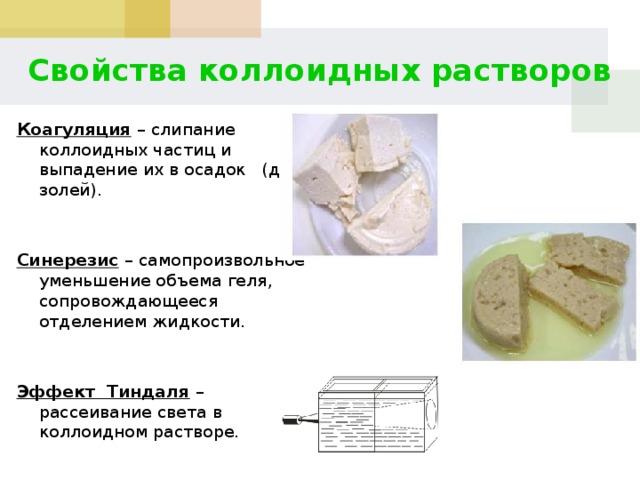 Растворы
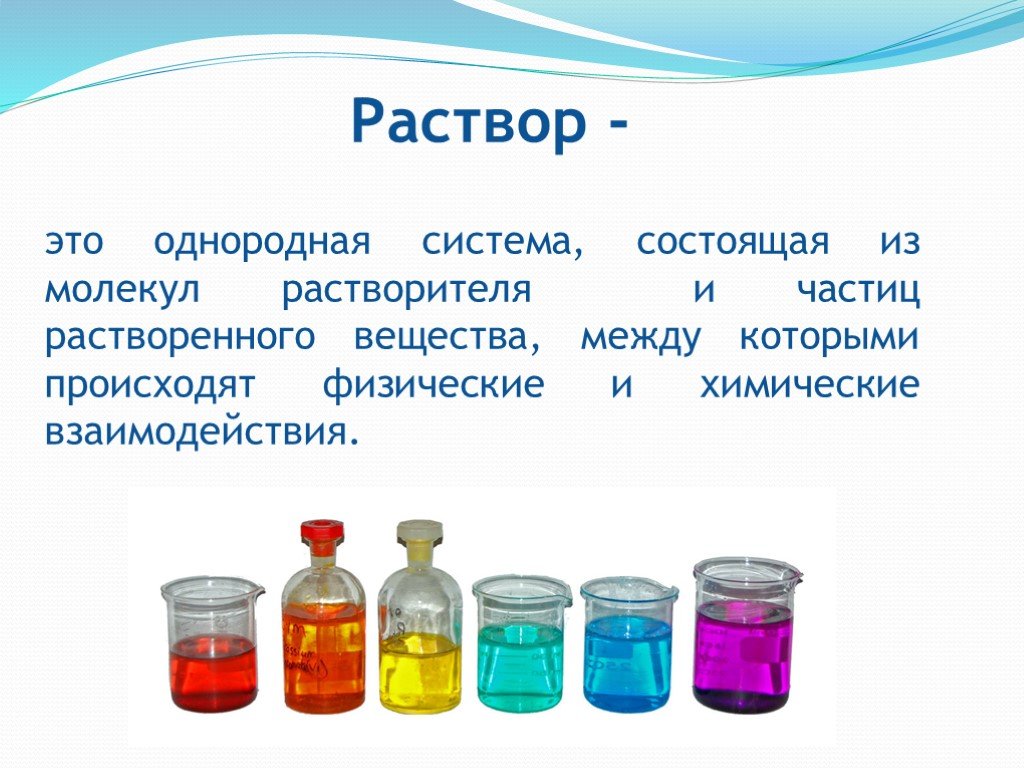 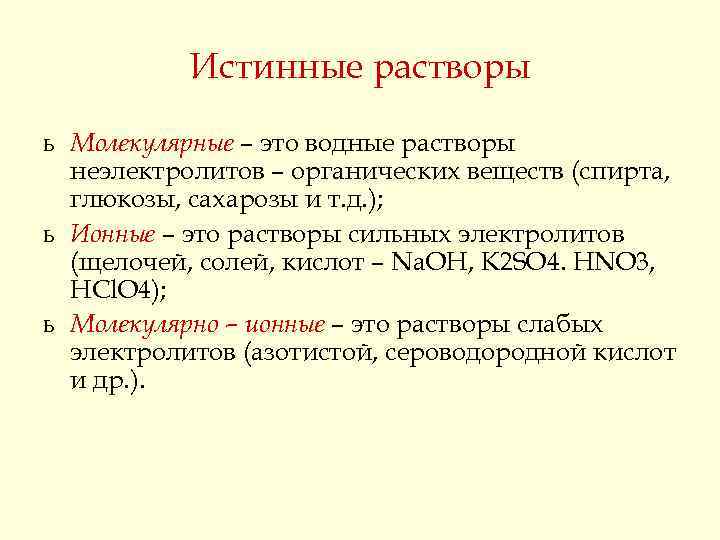 Виды концентраций растворов
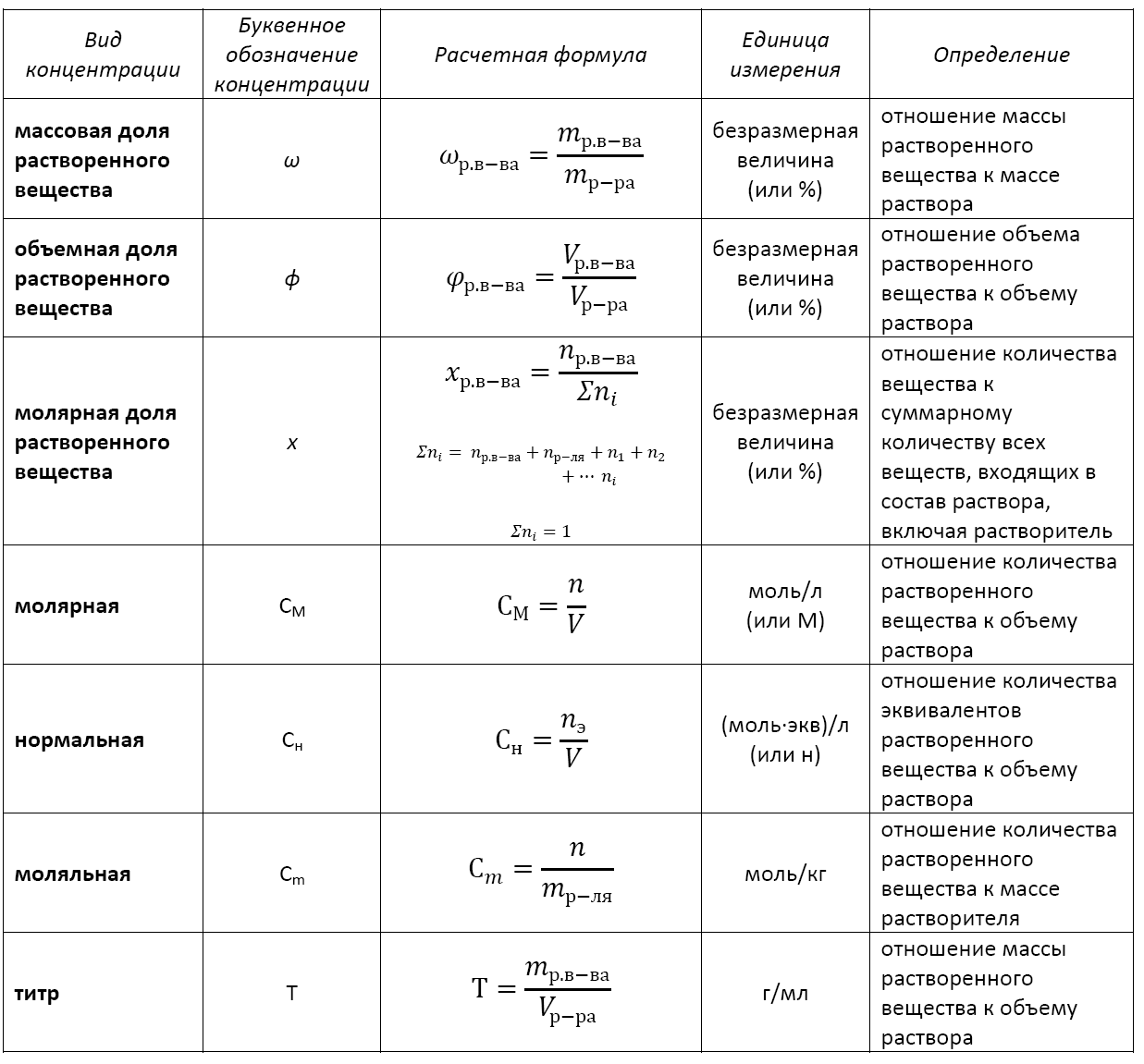 Ионное произведение воды
Ионное произведение воды К  н2о – величина постоянная
 ( при данной 
температуре) для воды и любых водных растворов, 
равная произведению 
концентрации ионов водорода  [Н+]. [ОН -] 


К Н2О  = [Н]. [ОН] = Ка[Н2О] = 1.82 10 -16 . 55,56 = 1,0 10 -14
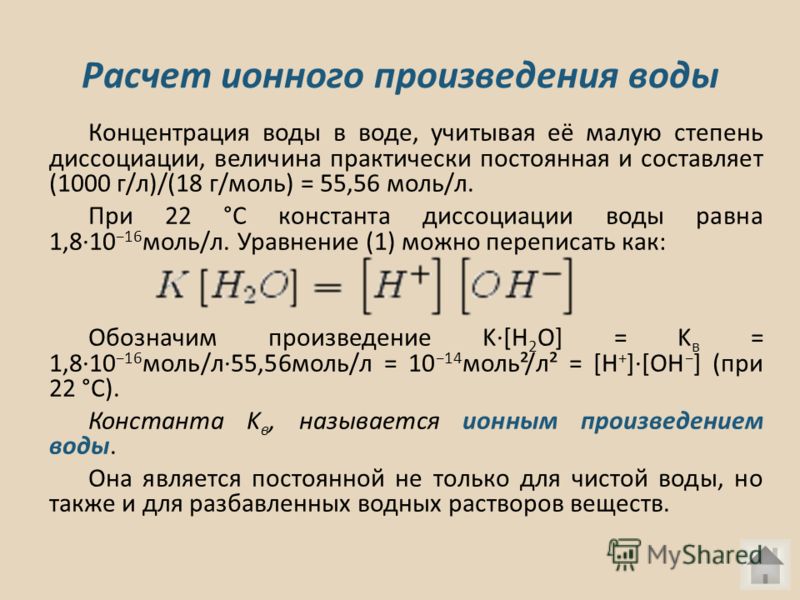 Характер водной среды
В чистой воде концентрация концентрация ионов водорода и гидроксид-ионов одинакова, и при 220 С их значения равны: [Н+ ]  =[ ОН- ] =  10-7 


  Характеристика водной среды определяется тем ионом, концентрация которого преобладает и выражена в молярной концентрации.

На практике реакцию среды в водных растворах  принято характеризовать не молярной концентрацией ионов водорода, а водородным показателем.
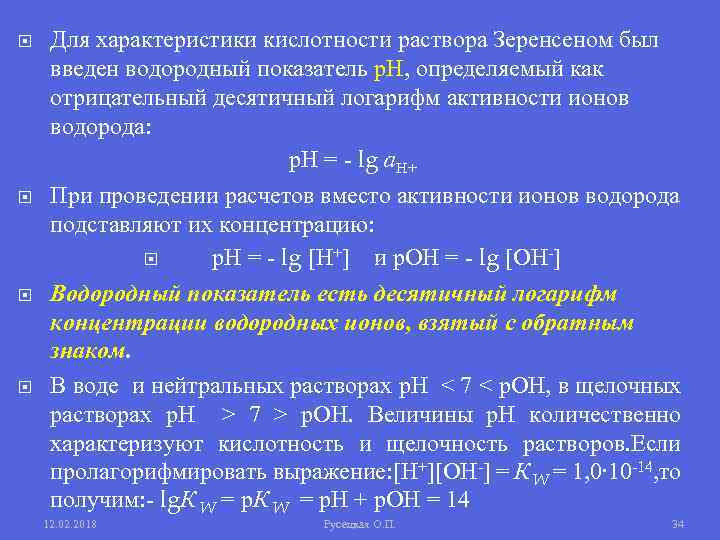 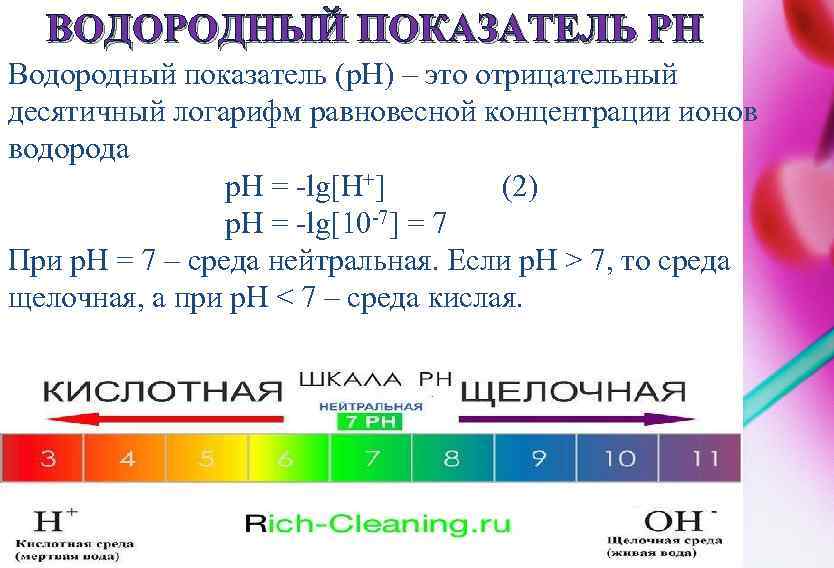 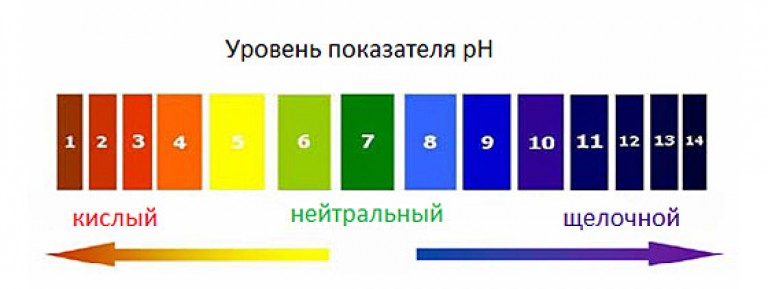 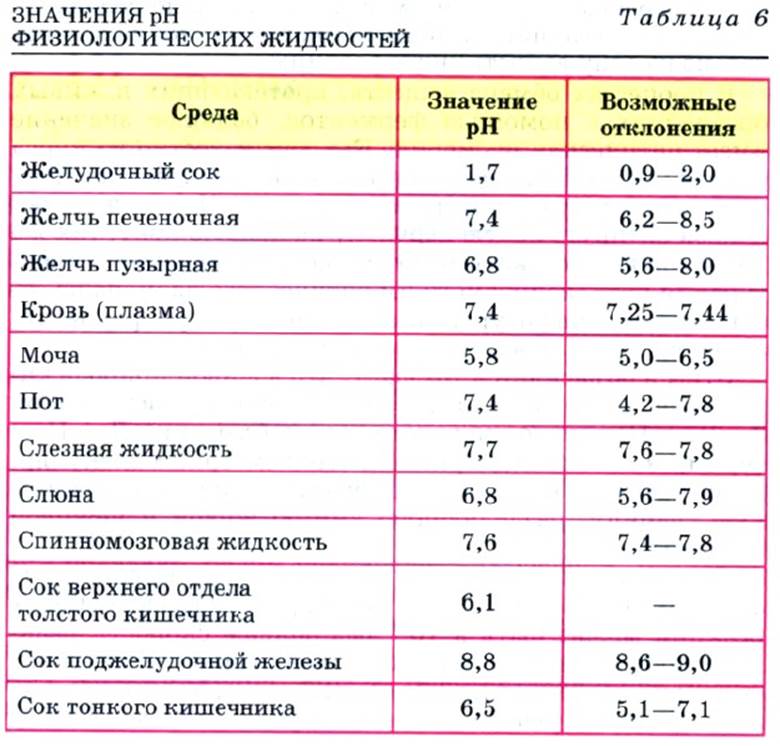 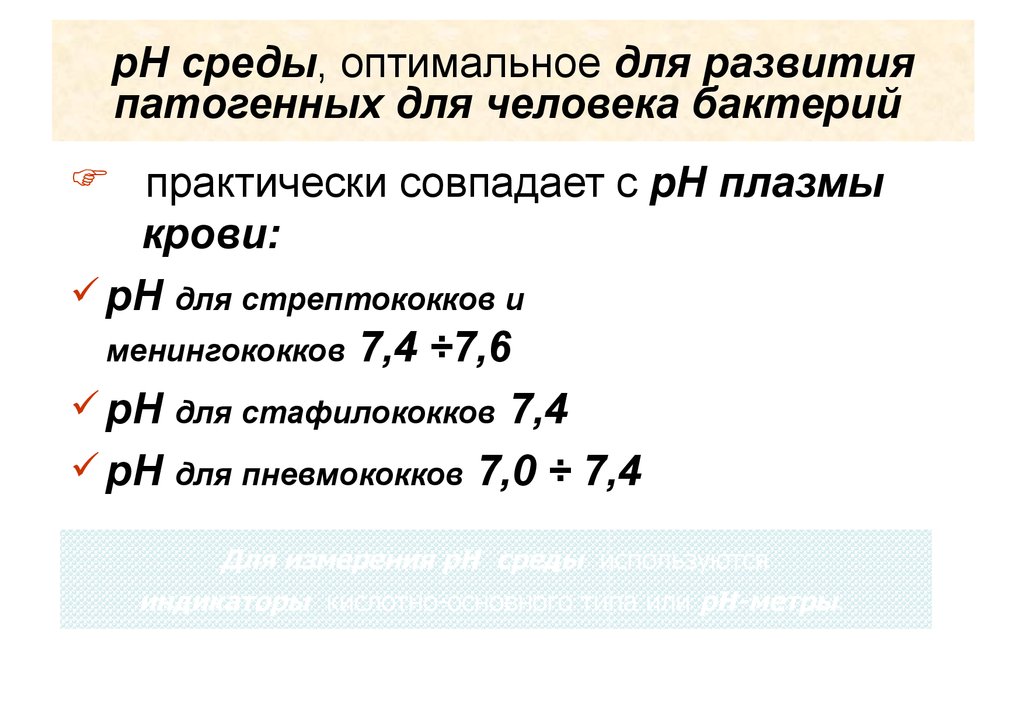 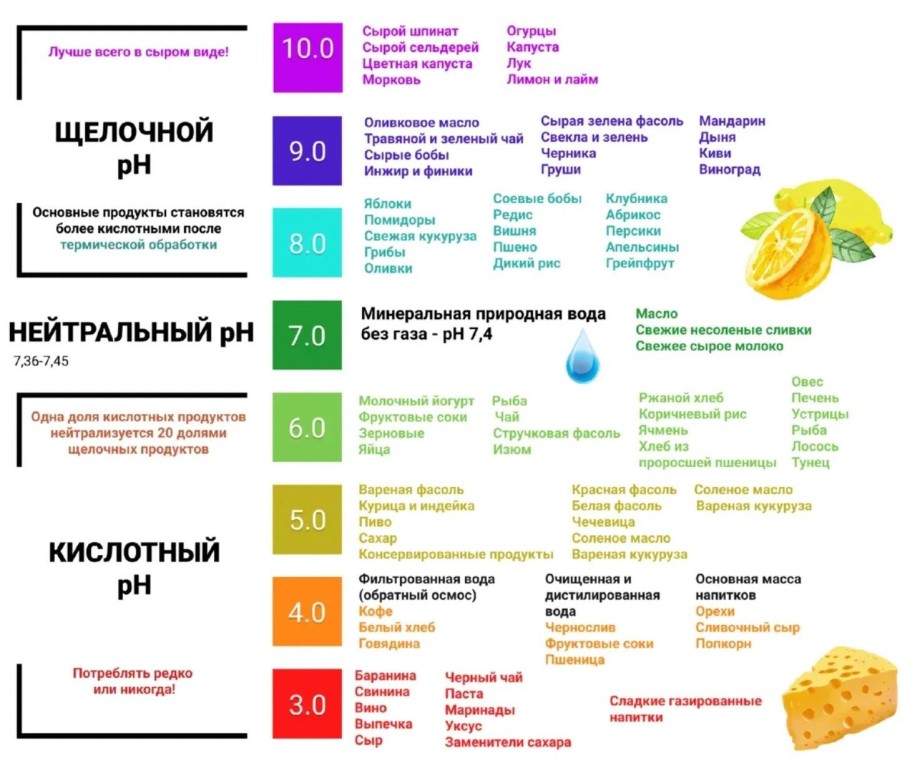 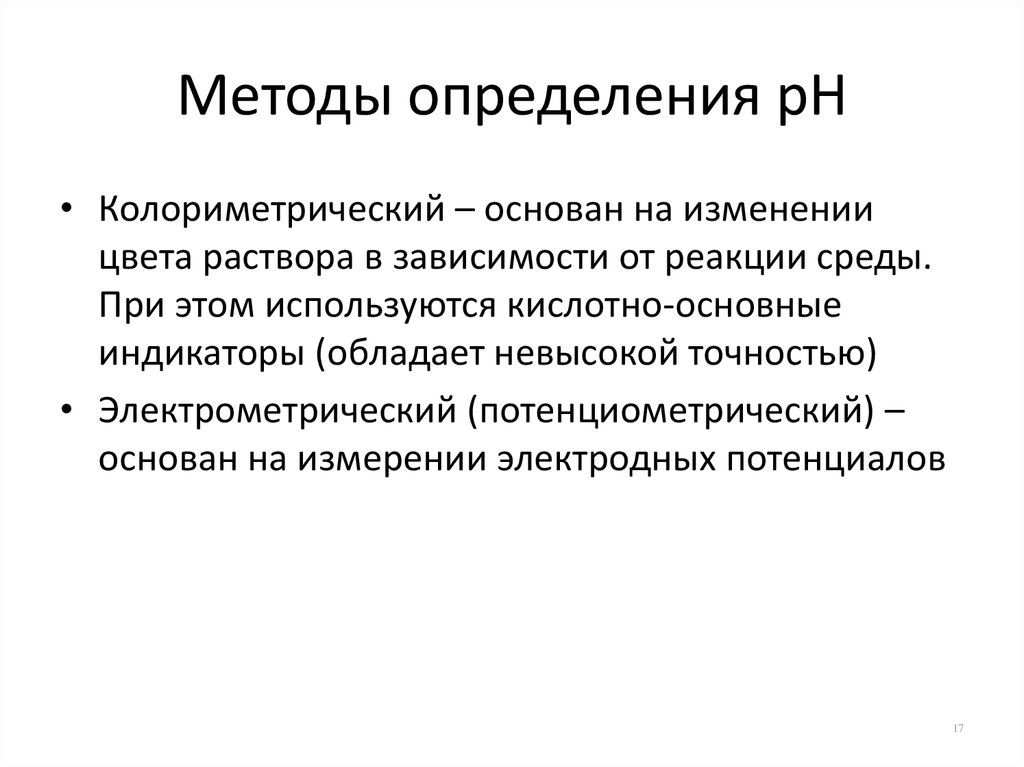 Способы определения рН
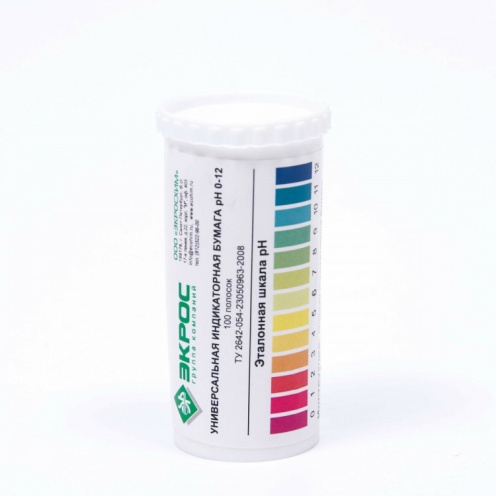 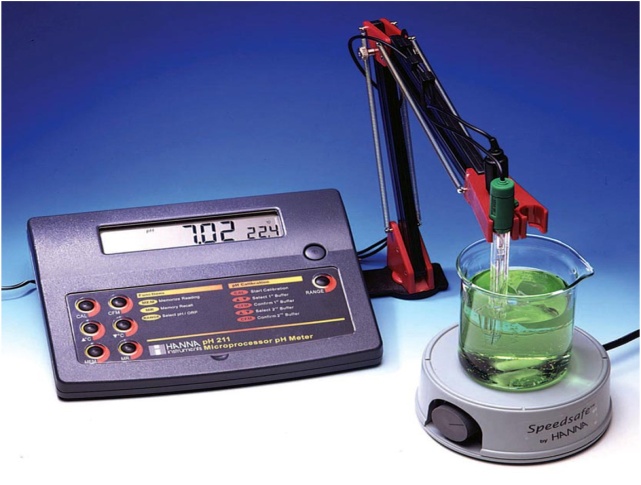 ИНДИКАТОРЫ
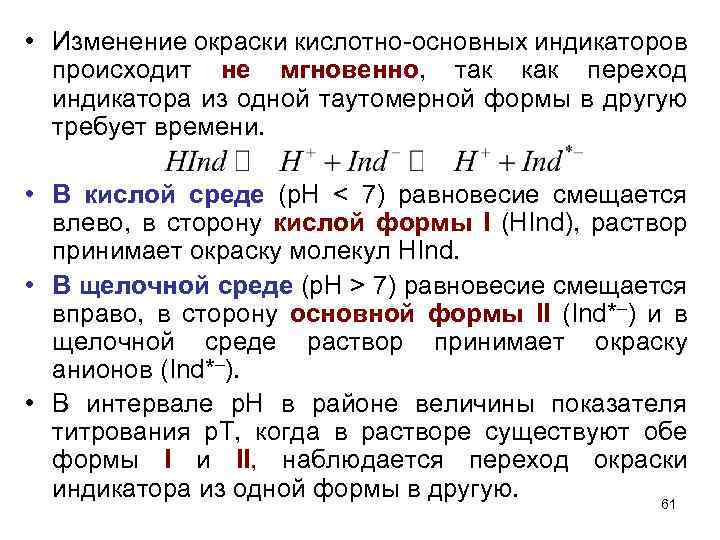 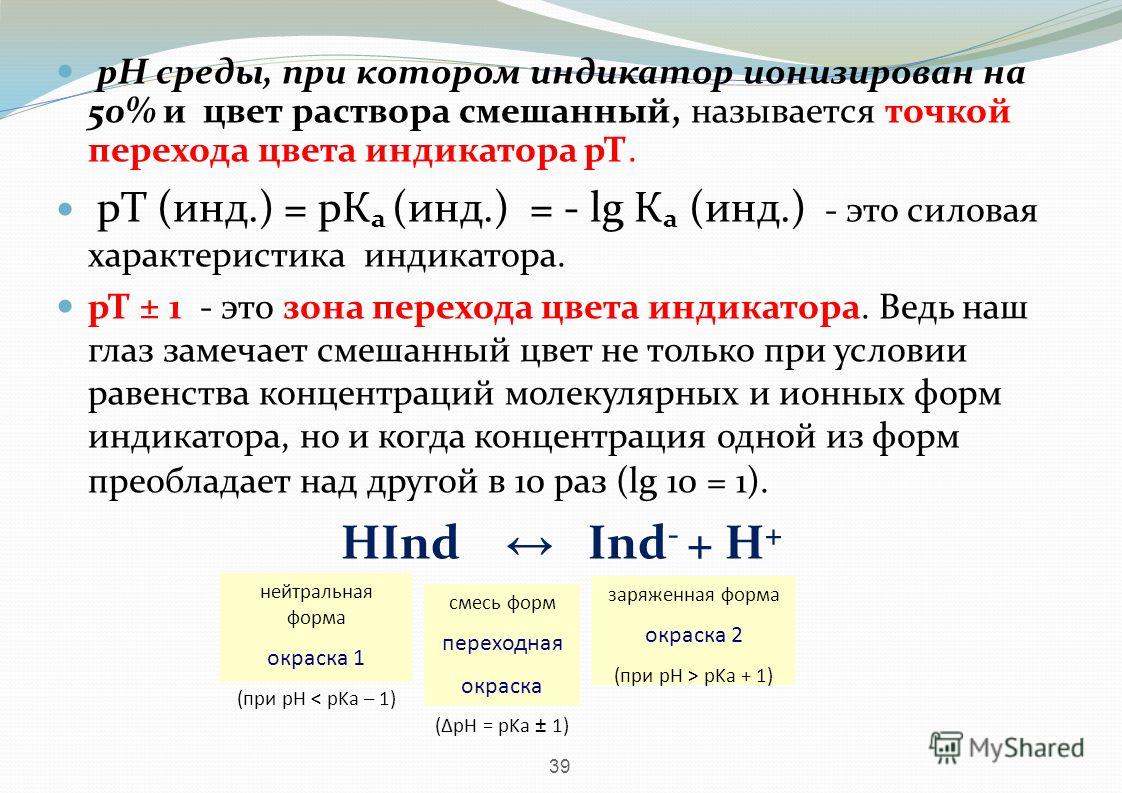 индикаторы
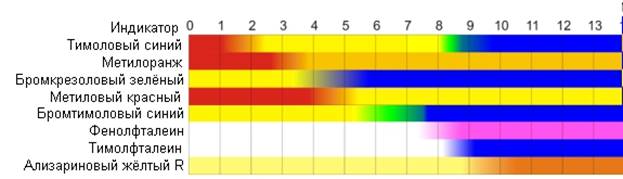 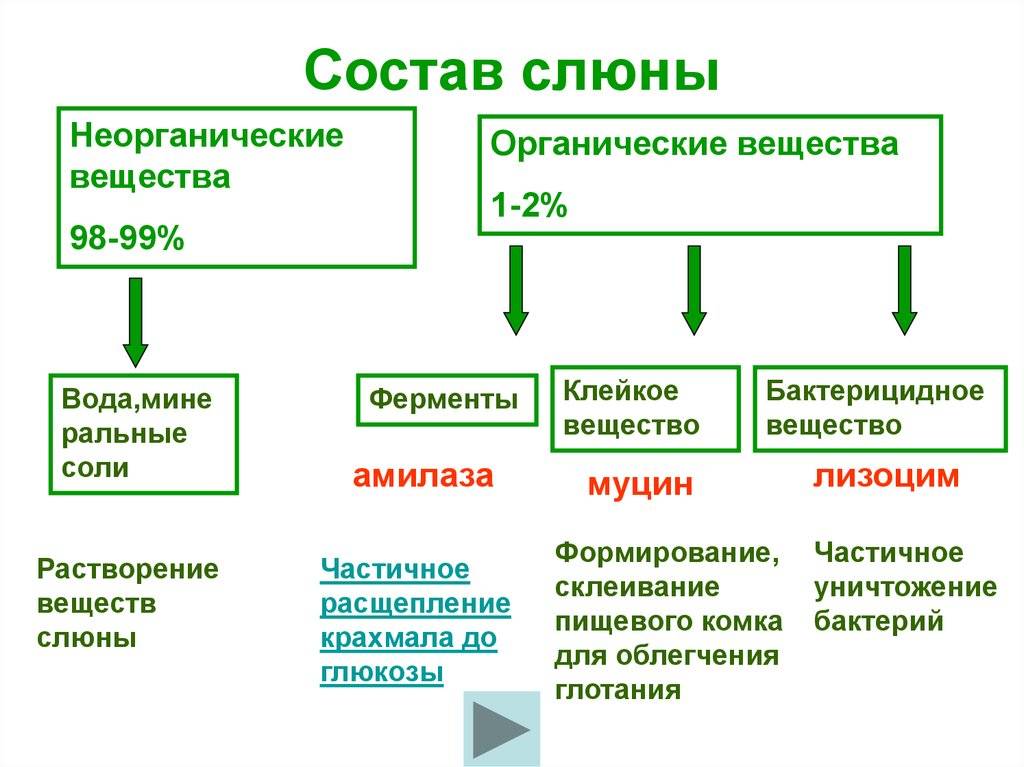 СЛЮНА
рН слюны  от 5,6 до 7,6     Величина рН слюны изменяется в зависимости от характера патологического процесса в полости рта.         По рН слюны определяется риск возникновения  кариеса.     При инфекционных заболеваниях реакция слюны кислая          Состав слюны может быть исследован с диагностической целью
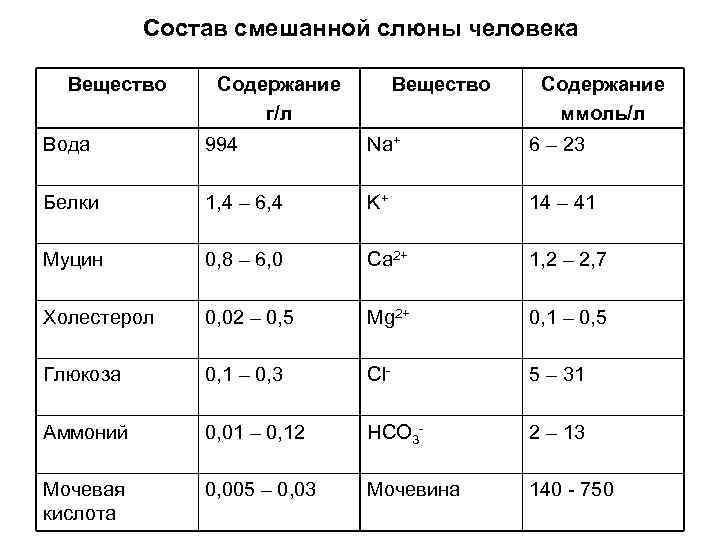 Теория электролитической диссоциации  Аррениуса
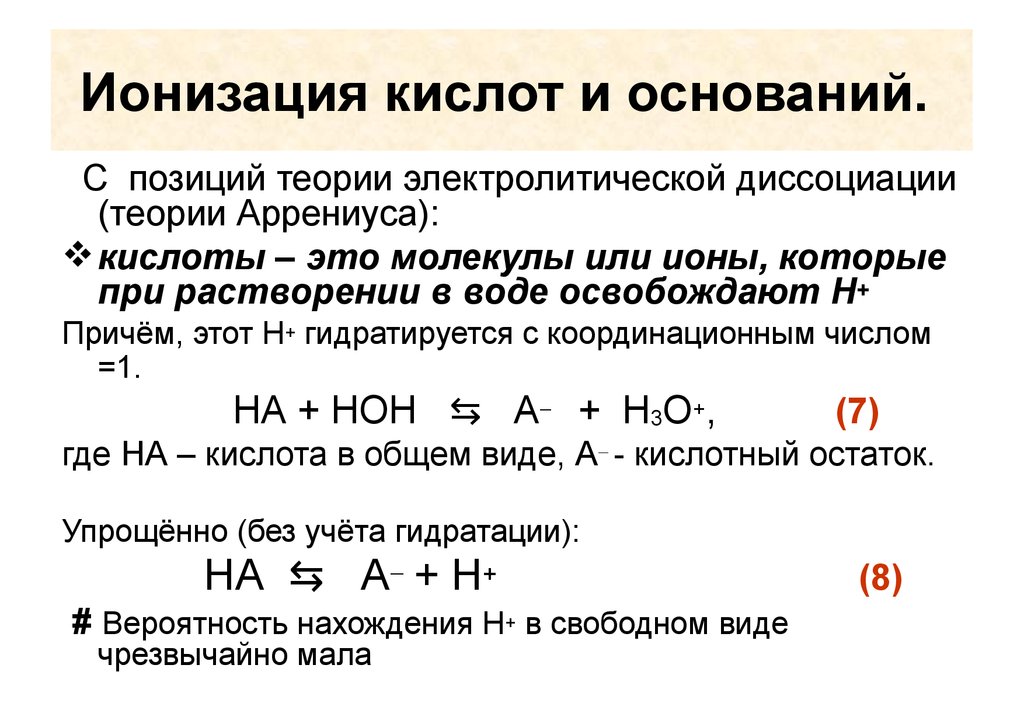 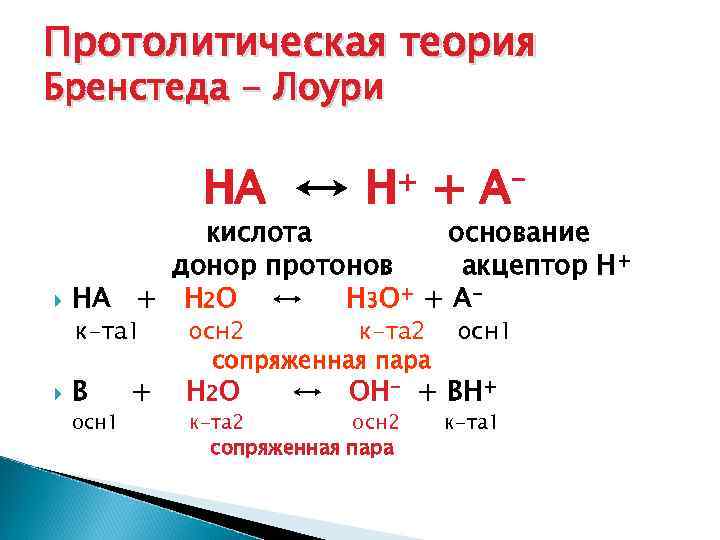 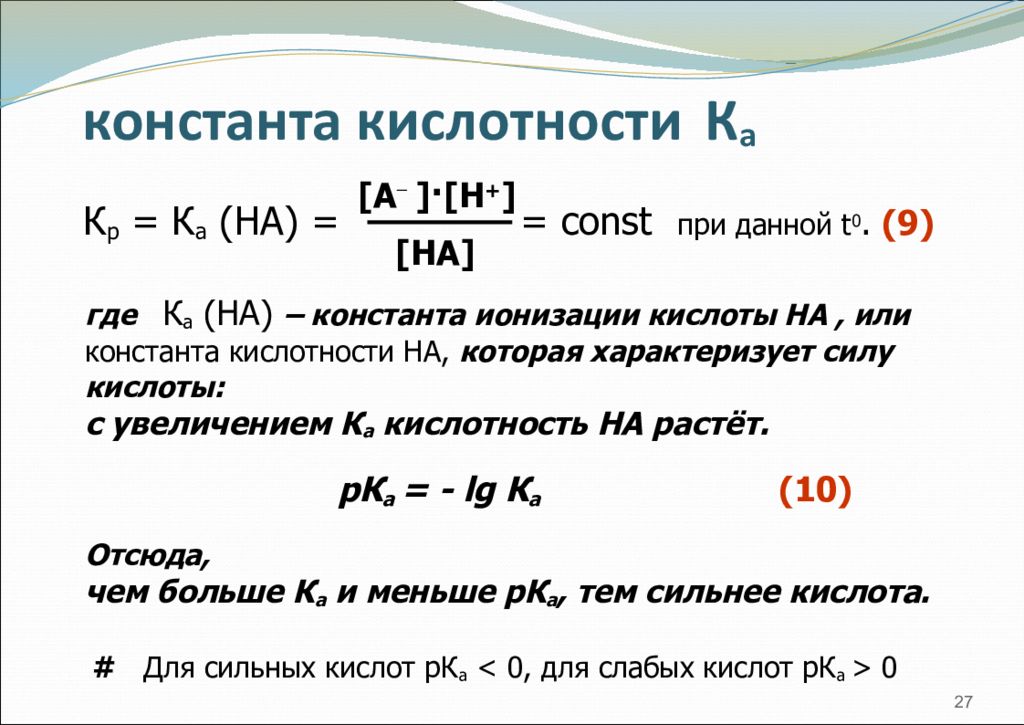 Кислота диссоциирована на 50%
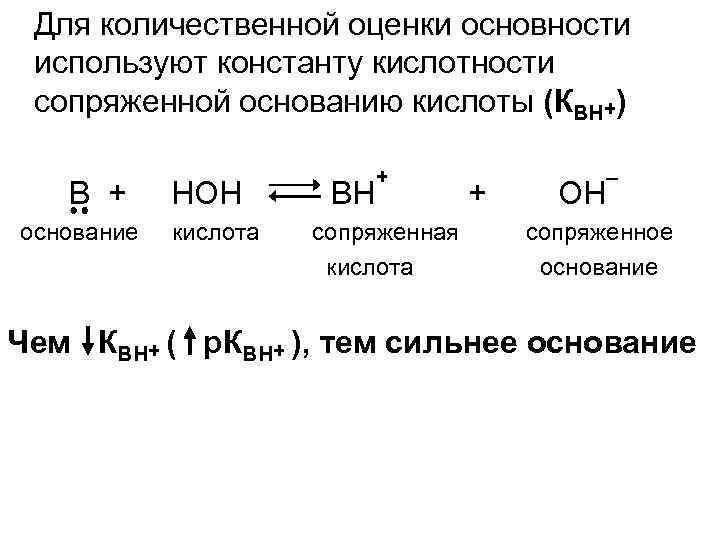 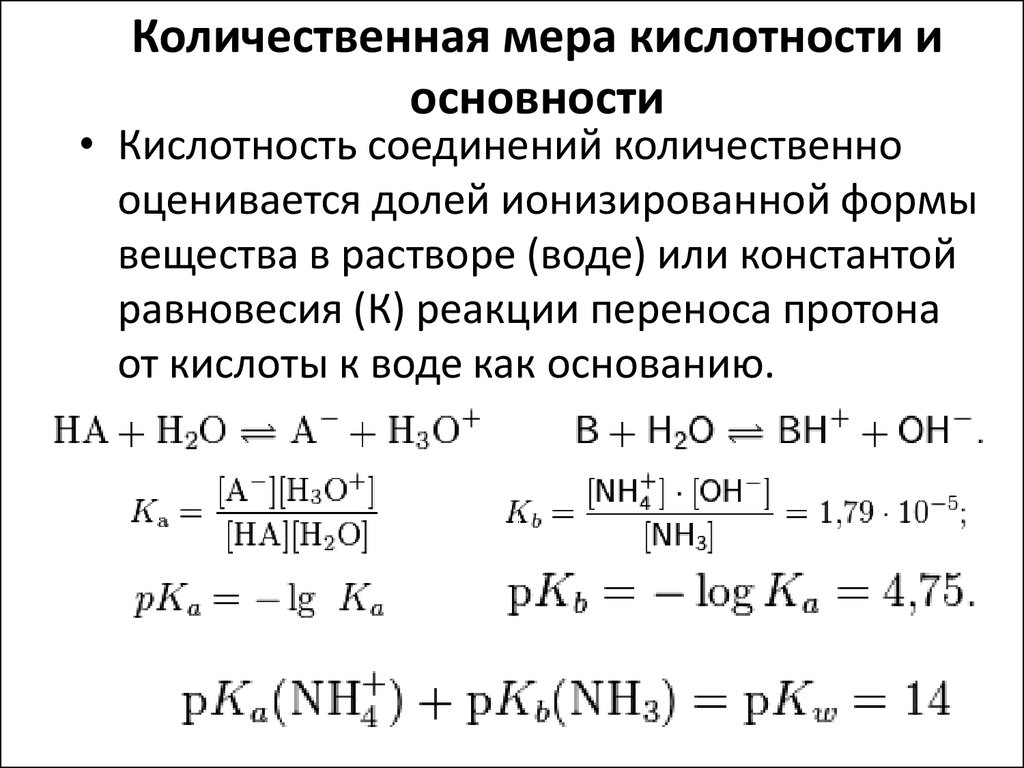 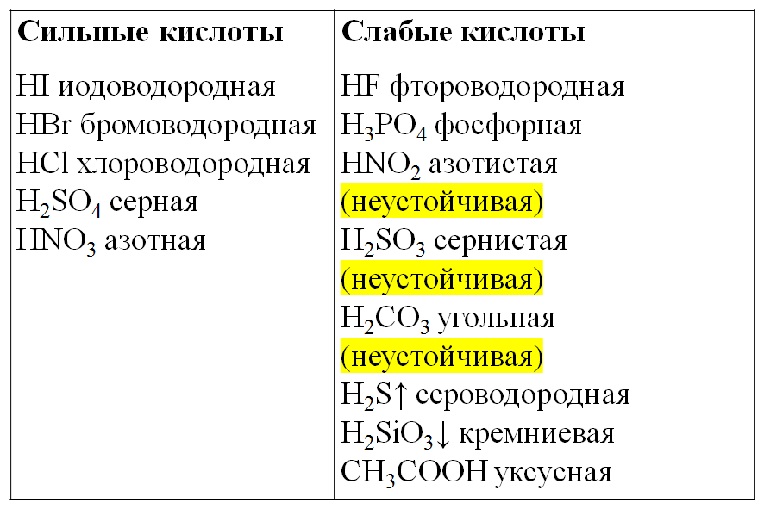 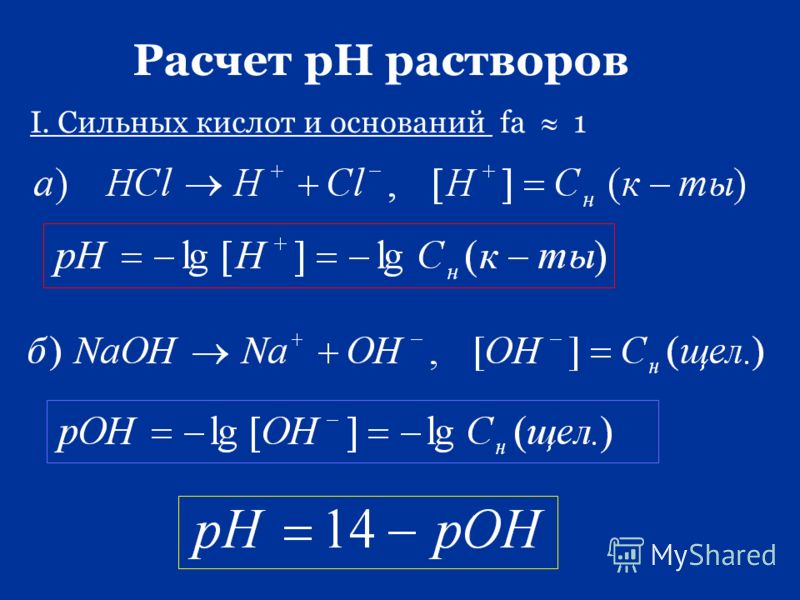 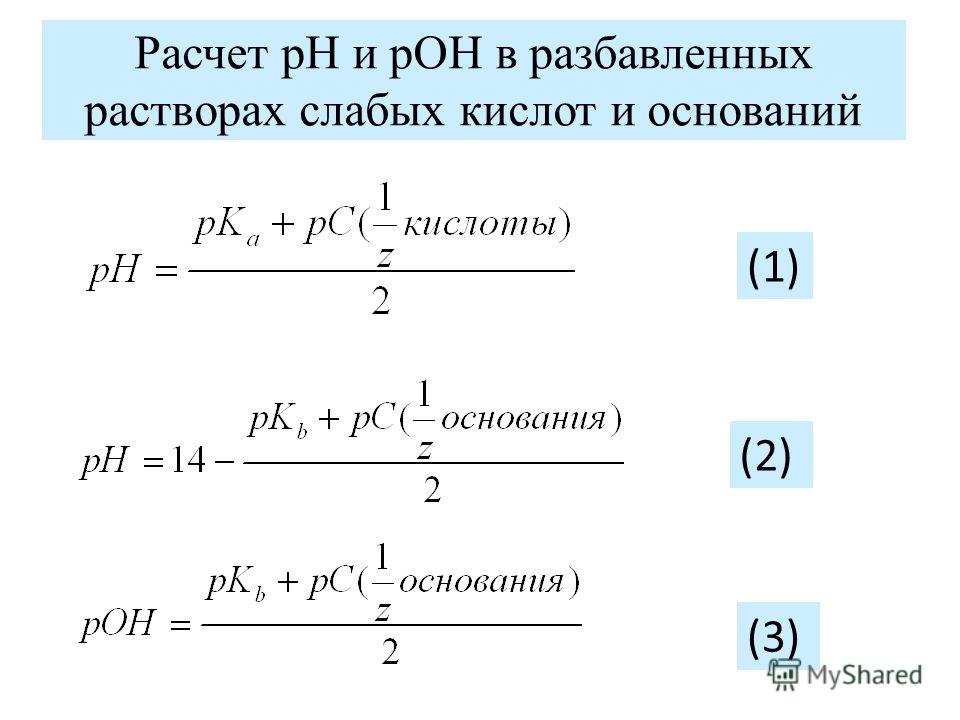 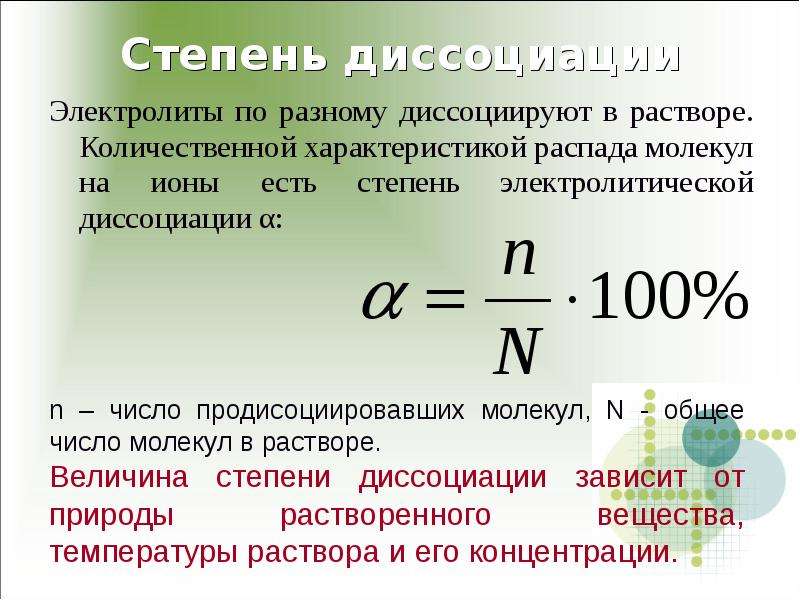 Расчёт рН растворов слабых кислот и оснований через степень диссоциации
рНслабой кислоты  = рa  + р СМ (НА)  


рН слабое основание = 14 – рОН =  14 -  (рКb   + CМ )/2
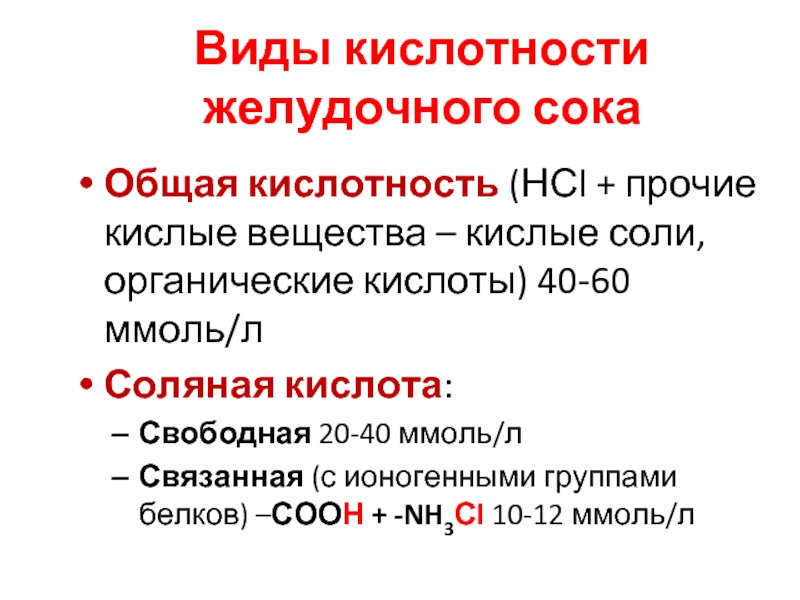 Кислотность желудочного сока
активна
потенциальная
В клинической практике кислотность желудочного сока выражается в клинических  (титриметрических) единицах.Клиническая единица – число мл 0,1 М щелочей, которое необходимо для нейтрализации 100 мл профильтрованного желудочного сока.
Общая кислотность желудочного сока
[Н+  ]общ=  [ свободная кислотность НСl] активная
                                  +
связанная потенциальная    кислотность НСl и кислоты  
 с рКа  ‹ 4
                                                    +
 [ моно-  и дигидрофосфаты и слабые
 органические кислоты]
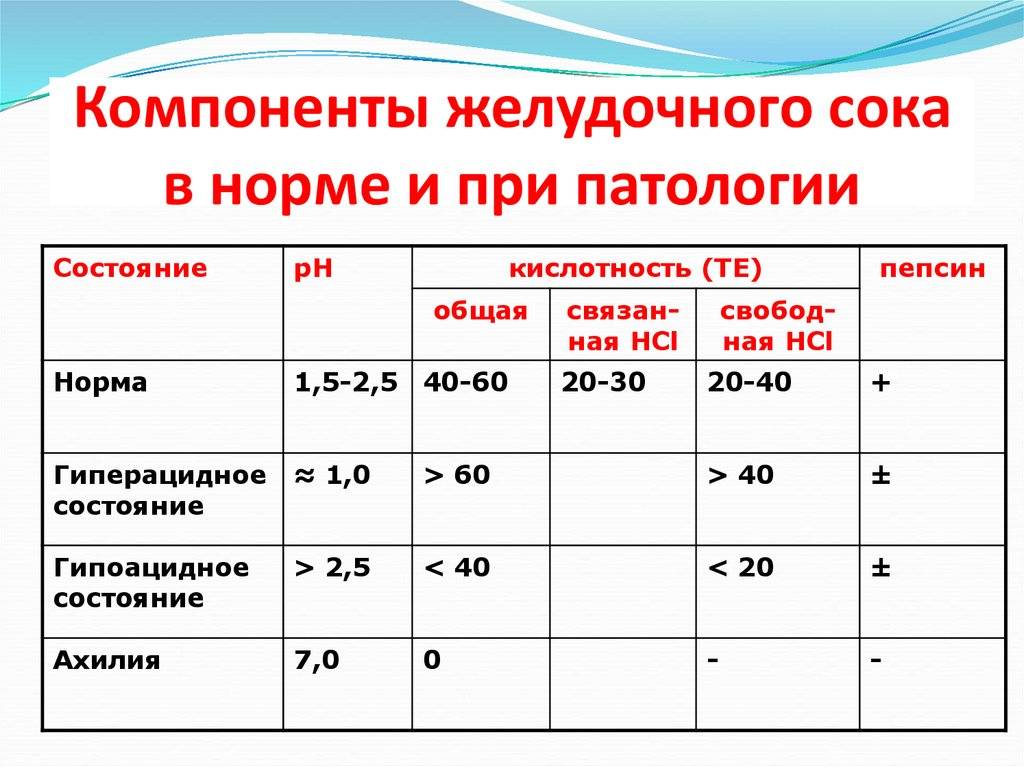 Гидролиз солей
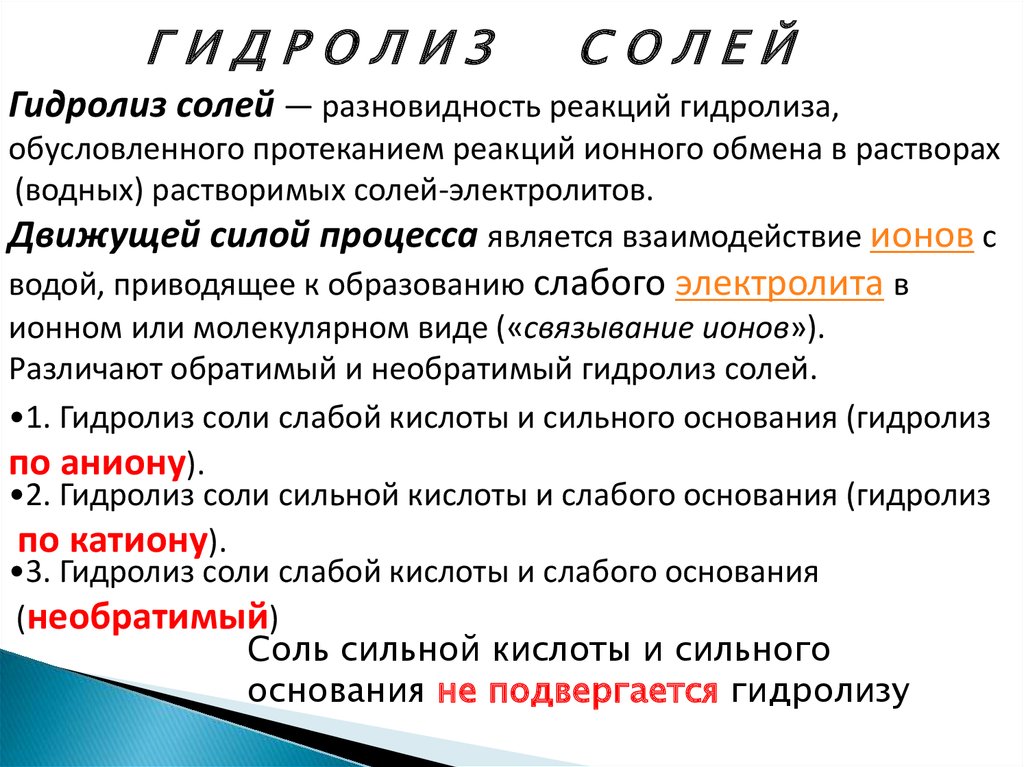 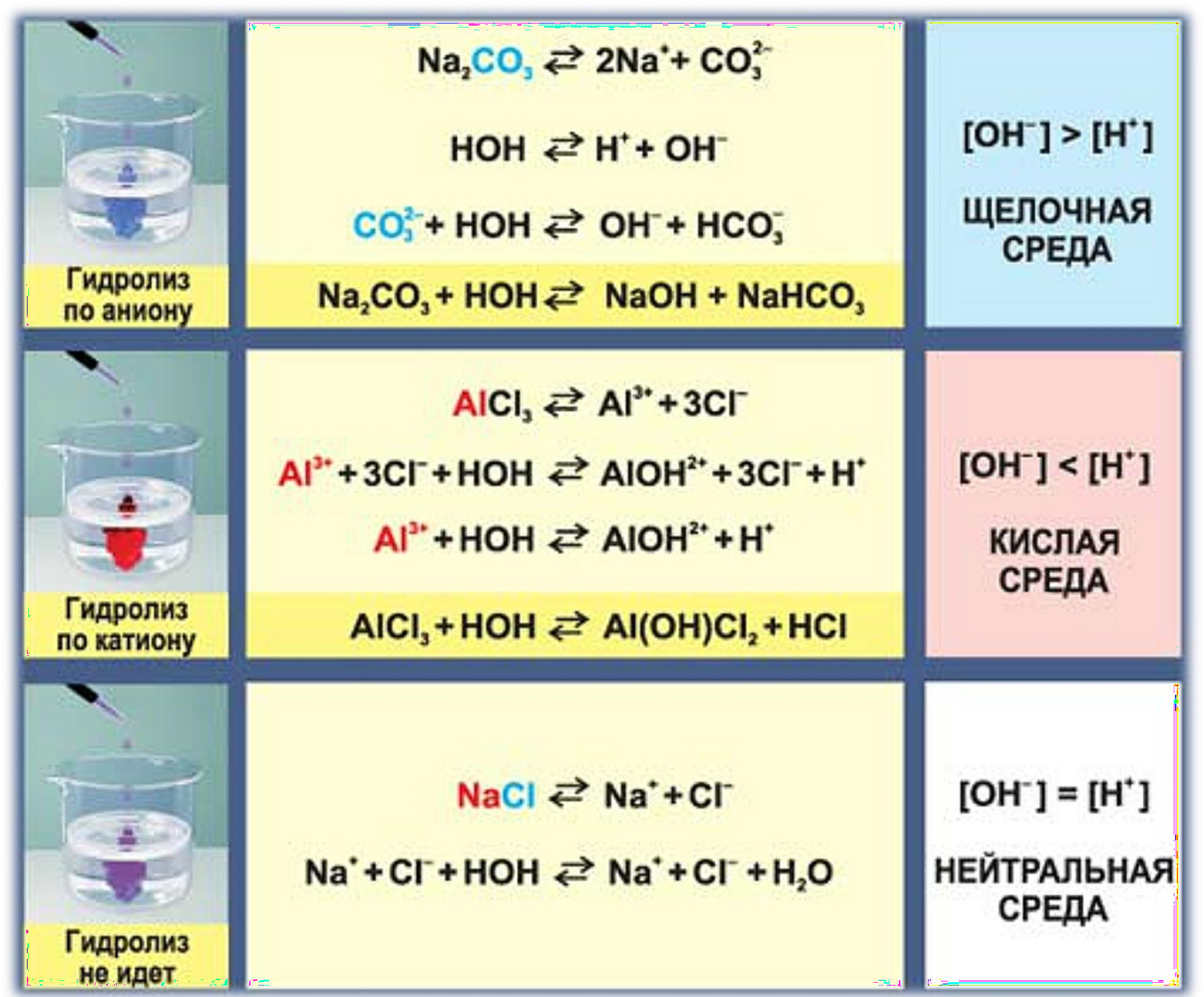 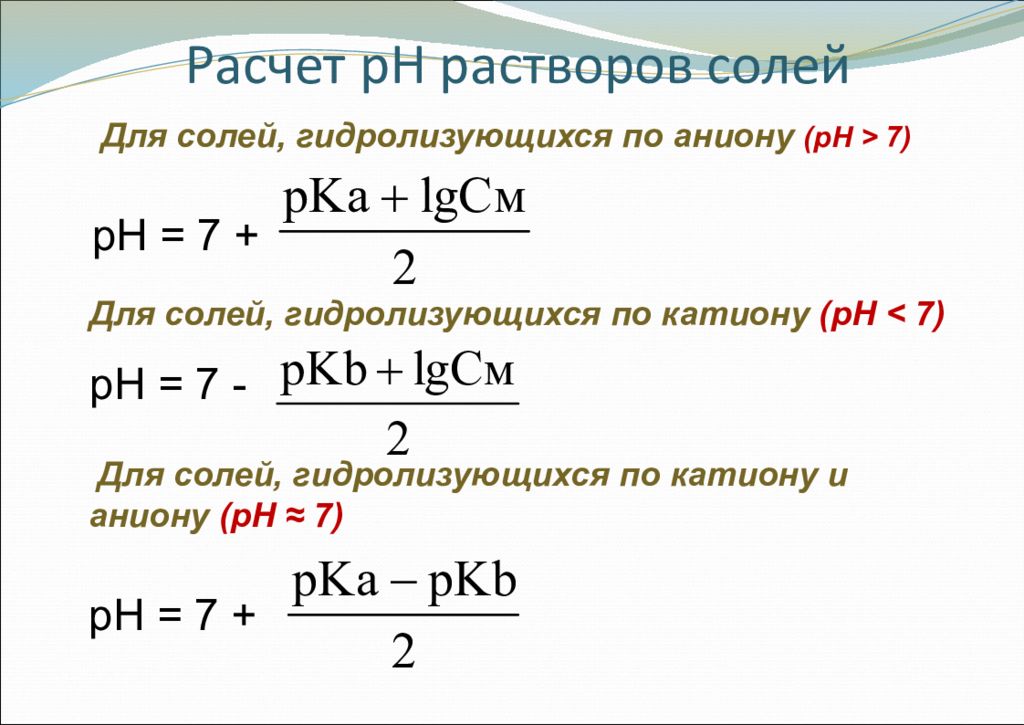 Степень гидролиза  - это отношение количества (концентрации)  соли , подвергающееся гидролизу,   к общему количеству концентрации) соли. h гидролиза или α = (Сгидр/Собщ) . 100% , где Сгидр – число молей гидролизованной соли, Собщ – общее число молей растворённой соли
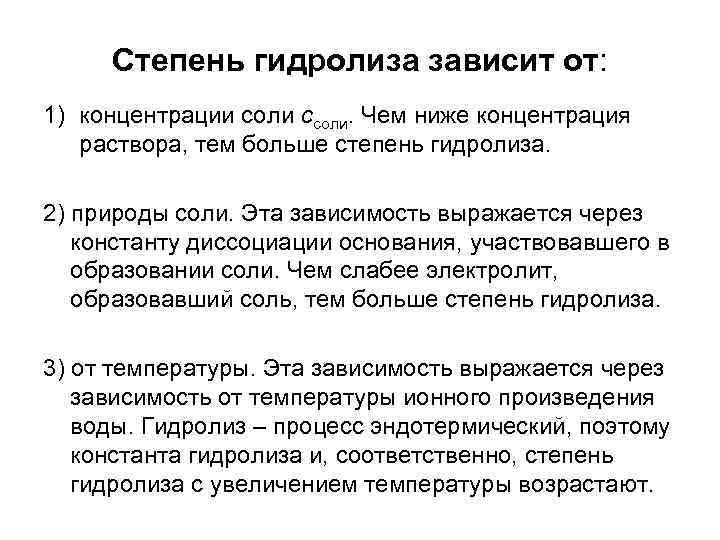 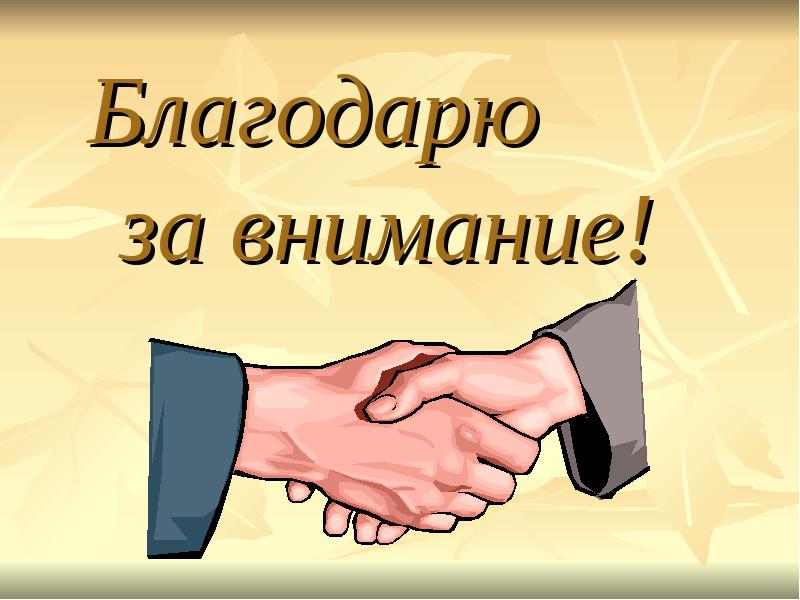 Спасибо за внимане